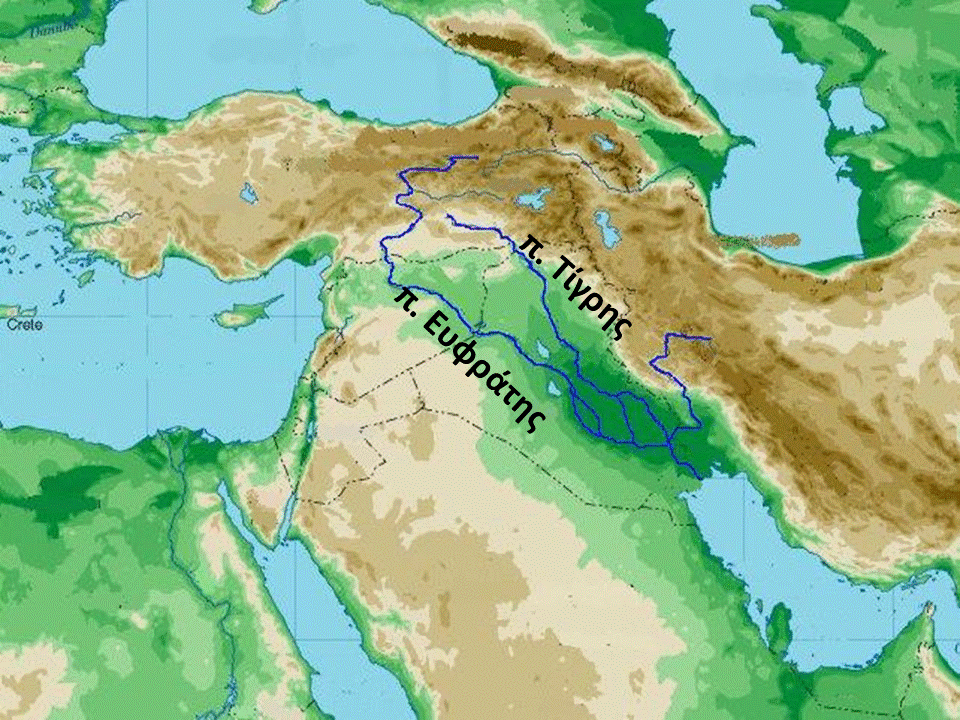 ΠΟΛΙΤΙΣΜΟΙ  ΤΗΣ  ΕΓΓΥΣ  ΑΝΑΤΟΛΗΣ
1.  Οι  λαοί  της  Μεσοποταμίας
2.  Η  Αίγυπτος
3.  Οι  Φοίνικες
4.  Οι  Εβραίοι
5.  Οι  Χετταίοι  ή  Χιττίτες
6. Οι  Μήδοι  και  οι  Πέρσες
Προκαταρκτικεσ ερωτησεισ
Τι σας έρχεται αμέσως στον νου, όταν ακούτε για την αρχαία Αίγυπτο;
Πυραμιδεσ;
Τι γνωρίζετε για την Αίγυπτο;

Τι θα θέλατε να μάθετε για αυτήν;
Η  Αίγυπτος
Η χώρα
 στο βορειοανατολικό τμήμα της Αφρικής
 διαρρέεται από τον Νείλο – λωρίδα πράσινου από όρη Αιθιοπίας έως εκβολές στη Μεσόγειο και μεγάλο Δέλτα
 ανατολικά και δυτικά δύο έρημοι, νότια βραχώδης
 ανάπτυξη οικονομίας λόγω πλημμυρών Νείλου («δώρο Νείλου»)
  όχθες με καλάμια, λωτούς, παπύρους και πουλιά
Η  Αίγυπτος
Η  Αίγυπτος
Η χώρα
 διαίρεση σε δύο τμήματα: Άνω (νότιο ορεινό) και Κάτω Αίγυπτος (βόρειο με Δέλτα)
 	- στην Κάτω Αίγυπτο το ευάλωτο σημείο της χερσονήσου του Σινά (επαφή με άλλους λαούς, εισβολείς)
Η  Αίγυπτος
Το  Δeλτα  του  Νεiλου (αεροφωτογραφiα)
Η  Αίγυπτος
Η  Αίγυπτος
Η οικονομία
1. γεωργία
βάση της οικονομίας
άμεση σύνδεση με Νείλο
άρδευση και συντήρηση χωραφιών: συνεχής και επίπονη – απαιτεί συνεργασία και επίβλεψη κράτους
καλλιέργειες: σιτάρι, κριθάρι, λινάρι, οπωροφόρα και κηπευτικά
ΜΕ ΤΙ ΑΣΧΟΛΕΙΤΑΙ Ο ΕΙΚΟΝΙΖΟΜΕΝΟΣ;
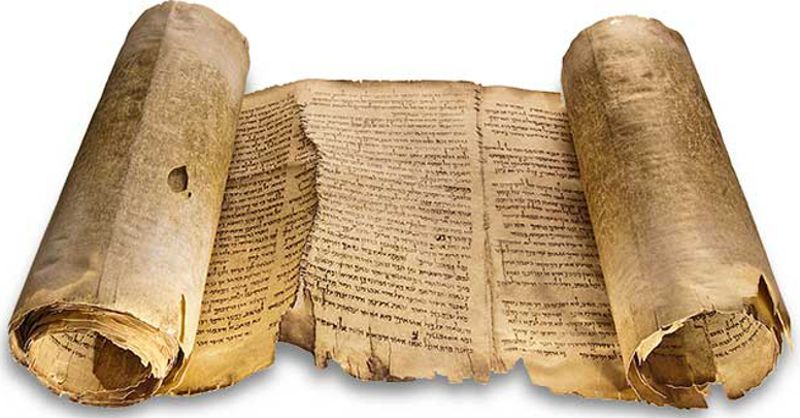 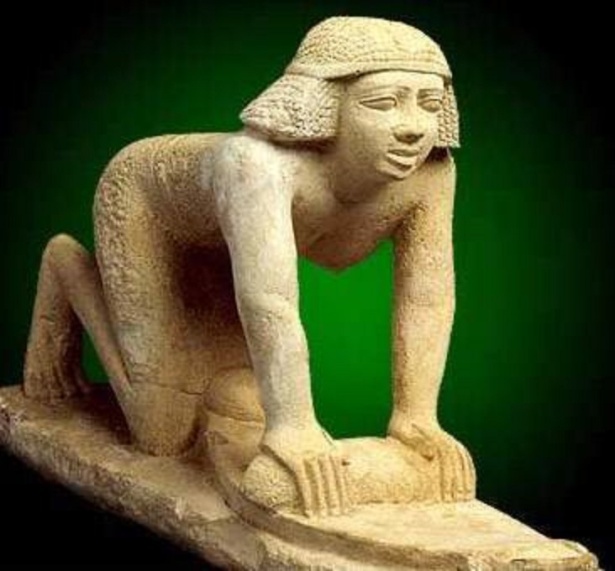 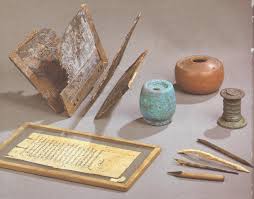 Η  Αίγυπτος
Η οικονομία
1. γεωργία
συλλογή παπύρων και λωτών στις όχθες
παρασκευή μπίρας
επίβλεψη κράτους: μέσω βασιλικών υπαλλήλων 	- παρακολουθούν τις γεωργικές εργασίες 	
		- συγκεντρώνουν το ποσοστό του φαραώ από τη συγκομιδή
Η  Αίγυπτος
Η οικονομία
2. η βιοτεχνία
παράλληλη εργασία σε χωράφια και σε έργα φαραώ
ειδικευμένοι τεχνίτες: μεταλλουργοί, ξυλουργοί, κεραμοποιοί, ναυπηγοί, αρχιτέκτονες, κ.ά.
ιδιωτικά – ανακτορικά εργαστήρια
έλεγχος από τον φαραώ
Η  Αίγυπτος
Η οικονομία
3. το εμπόριο και η παροχή υπηρεσιών
βάση του εμπορίου η εξαγωγή του πλεονάσματος (δημητριακά, πάπυρος, χρυσός) και η εισαγωγή υλών 
σε έλλειψη (ξύλο, χαλκός, άργυρος)
ιερείς (θεοκρατικό κράτος), γραφείς και στρατιωτικοί: εξυπηρετούν τη διοίκηση και τη λειτουργία του κράτους
Η  Αίγυπτος
Η κοινωνία
Φαραώ
επίγειος θεός – 
ενσάρκωση κράτους

ιερείς, κρατικοί υπάλληλοι, γραφείς
τάξη των ισχυρών

επαγγελματίες στρατιωτικοί
ιδιαίτερη ομάδα – 
τους παραχωρούνται εκτάσεις

ελεύθεροι πολίτες (γεωργοί, τεχνίτες)

δούλοι: από πολέμους ή το δουλεμπόριο – οικογενειακοί ή κρατικοί
Η  Αίγυπτος
Η πολιτική οργάνωση
Θεοκρατικός χαρακτήρας κράτους:
βάση η θεοποίηση του φαραώ: αντιμετώπιση και ως ανθρώπου
θυμίζει θεούς με ανθρώπινες ιδιότητες
Η  Αίγυπτος
Η Περσική Αυτοκρατορία – Ε΄ αι. π.Χ.
πα
ΘΩΘ
μπαστετ
ανουβισ
τεφνουτ
ΡΑ, ΙΣΙΣ ΚΑΙ ΩΡΟΣ
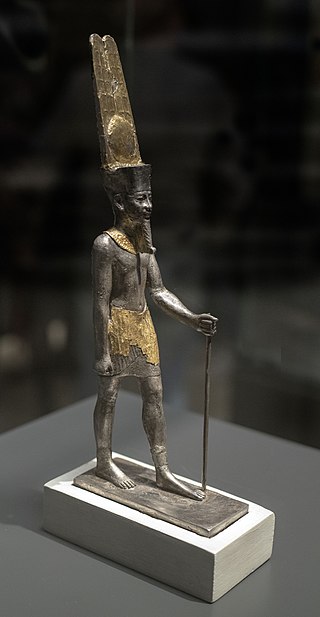 ΙΣΙΣ ΚΑΙ ΩΡΟΣ
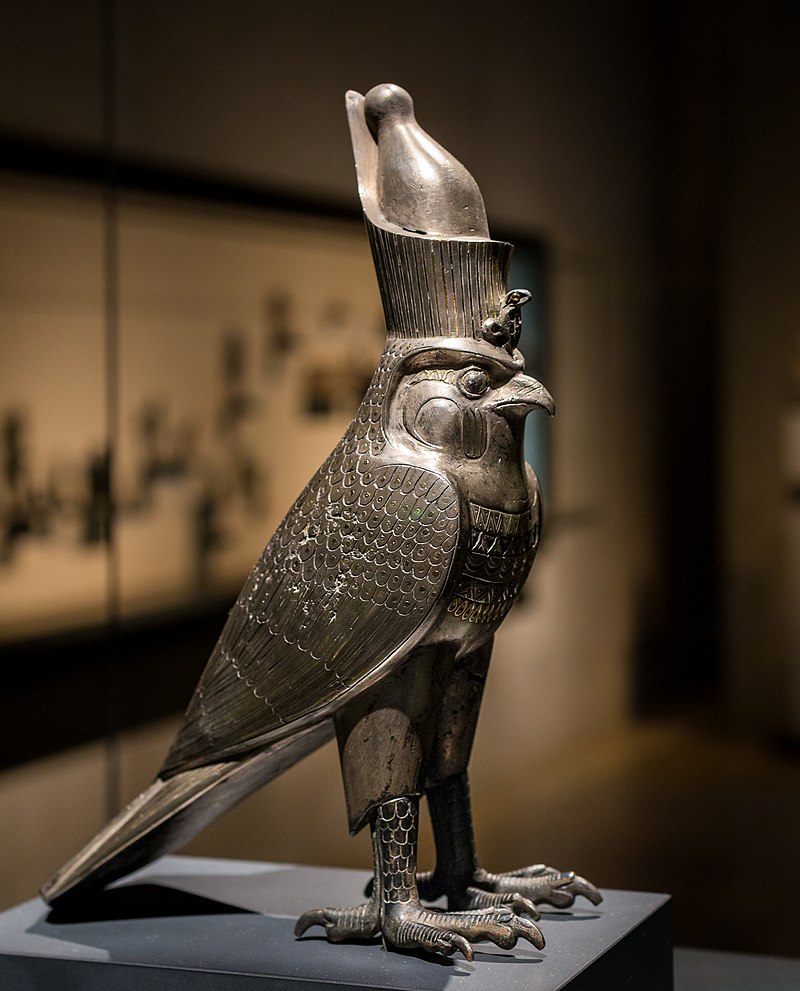 σετι
ΙΣΙΣ
ΙΣΙΣ
Oi θεοι σεθ και ωροσ προστατευουν τον φαραω
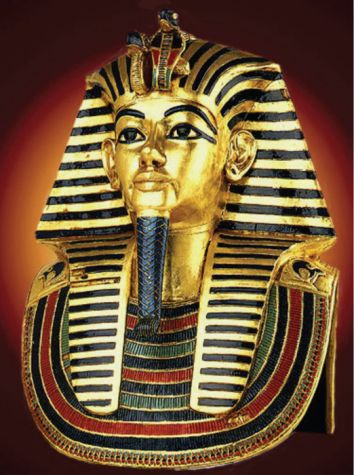 Ακενατον και νεφερτιτη
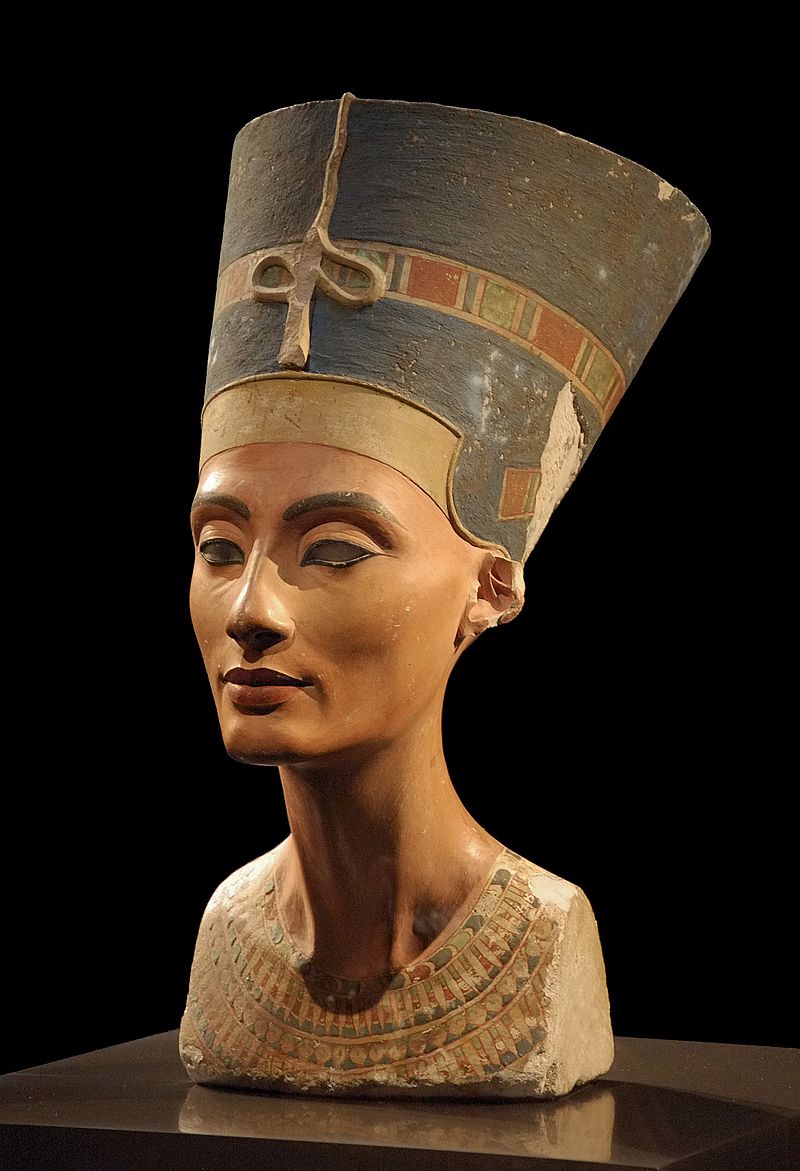 Η  Αίγυπτος
Αμένοφις Δ΄ (Ακενατών)	    Ραμσής Β΄ ο Μέγας
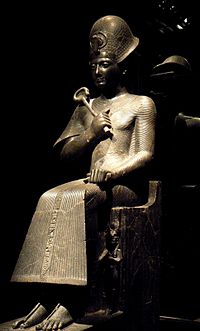 Η  Αίγυπτος
Ταρίχευση νεκρών οι νεκροί μουμιοποιημένοι τοποθετούνταν σε ειδικά ξύλινα φέρετρα, ζωγραφισμένα με το πορτραίτο του νεκρού
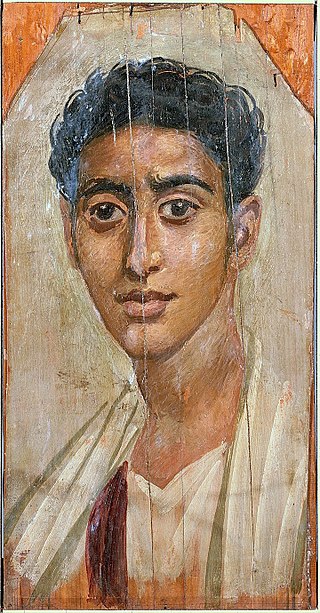 Ο Ηροδοτοσ για τισ πυραμιδεσ
Και η πυραμίδα αυτή χτίστηκε όπως κάνουν τα σκαλοπάτια, που ορισμένοι τα ονομάζουν ζωνάρια, άλλοι όμως αναβαθμίδες· κι αφού σε πρώτο στάδιο έκαναν έτσι τον σκελετό της, ανέβαζαν τις υπόλοιπες πέτρες με μηχανήματα που τα έκαναν από κοντά καδρόνια, υψώνοντάς τες από το έδαφος ως την πρώτη σειρά των αναβαθμών· και, μόλις ανέβαινε η πέτρα στη σειρά αυτή, την έβαζαν σε άλλο μηχάνημα που στηριζόταν πάνω στην πρώτη σειρά, κι απ' αυτή την έσερναν για να την ανεβάσουν στη δεύτερη σειρά και την έβαζαν πάνω σ' άλλο μηχάνημα· γιατί, όσες σειρές σχημάτιζαν οι αναβαθμοί, άλλα τόσα μηχανήματα υπήρχαν· ή το ίδιο και μοναδικό μηχάνημα, που δεν ήταν και τόσο βαρύ, το μετέφεραν από σειρά σε σειρά, μόλις ξεφόρτωναν απ' αυτό την πέτρα· εμείς ας αναφέρουμε και τον ένα και τον άλλο τρόπο, όπως ακριβώς τ' ακούσαμε. Λοιπόν, η σειρά που δουλεύτηκε στην εντέλεια πρώτη ήταν η πάνω-πάνω της πυραμίδας, ύστερα δουλεύτηκαν στην εντέλεια η μια μετά την άλλη οι πιο κάτω απ' αυτή σειρές και τελευταία δουλεύτηκε στην εντέλεια αυτή που βρίσκεται πάνω στο έδαφος, και τα πιο χαμηλά μέρη. 	            		                        Ηρόδοτος, Β΄ 25.
Η  Αίγυπτος
Ναός Χάτσεψουτ στο Λούξορ
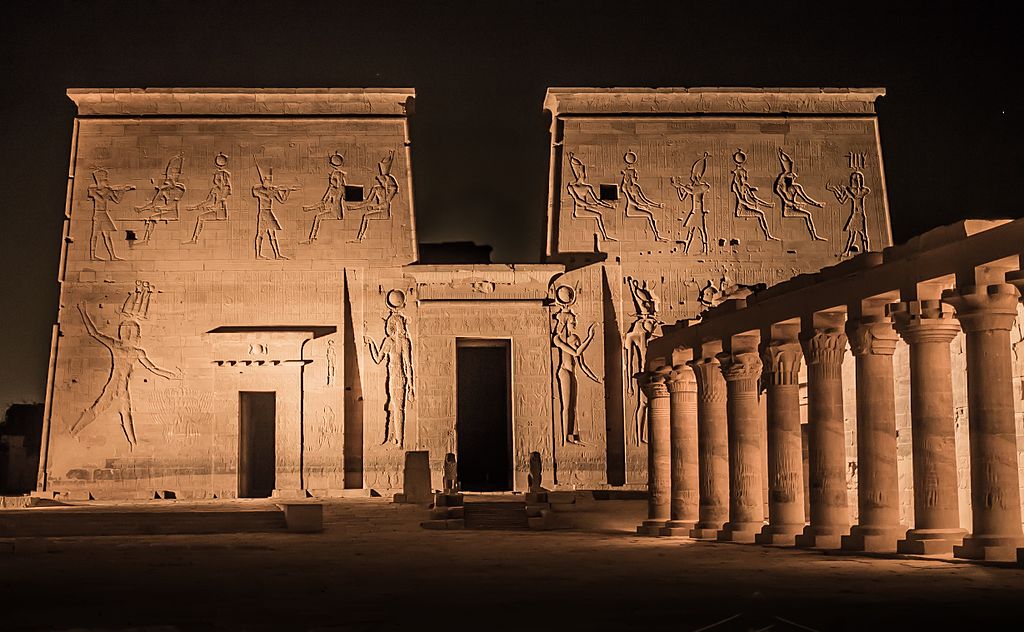 Πυραμιδα του Djozer (ζoζερ) 2667-2648 π.Χ.
Η  Αίγυπτος
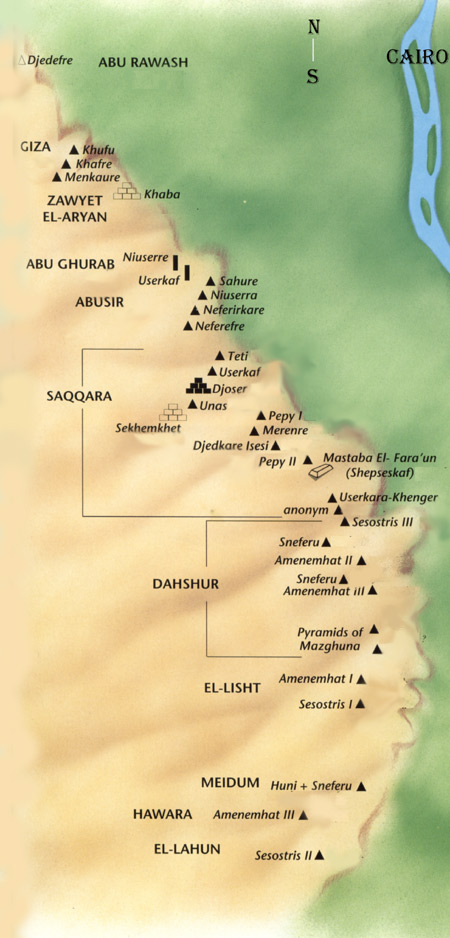 Η πυραμίδα του Χέοπος και η Σφίγγα
Χάρτης με τις πυραμίδες της Αιγύπτου
Χενκα ο υπευθυνοσ αξιωματουχοσ για την κατασκευη τησ πυραμιδασ του φαραω σνεφρου – 2613-2589 π.Χ.
Ταφοσ με αναπαρασταση τεχνιτων
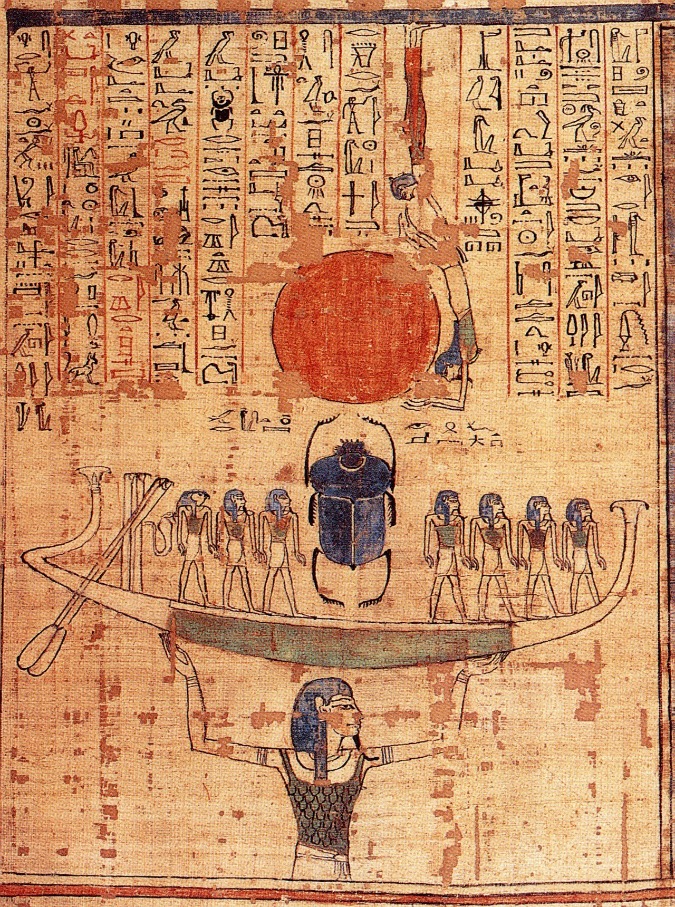 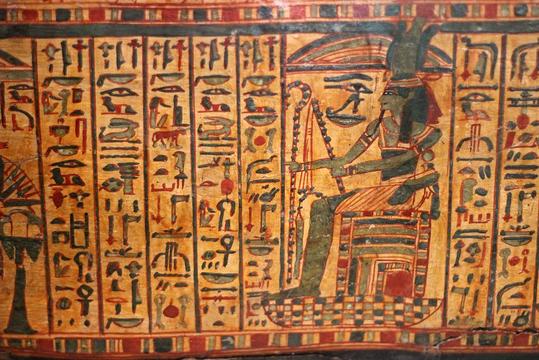 Η  Αίγυπτος
Η στήλη της Ροζέτας
ΘΕΑ ΝΟΥΤ  Η ΔΗΜΙΟΥΡΓΙΑ ΤΟΥ ΣΥΜΠΑΝΤΟΣ
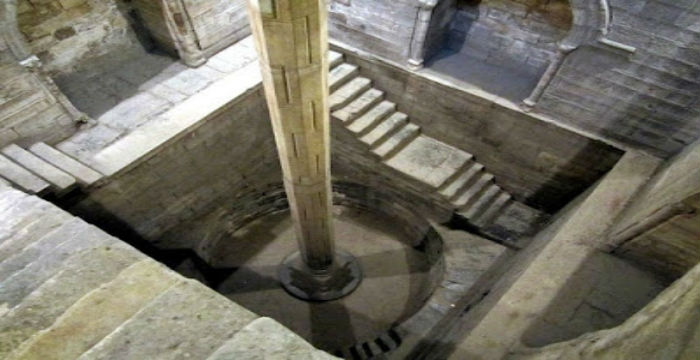 Η  Αίγυπτος
Τοιχογραφία από εσωτερικό τάφου ζυθοποιού
Η  Αίγυπτος
Η μάχη του Καντές – απεικόνιση σε τοίχο πυραμίδας
Ραμσησ β΄ εναντιον λαων τησ θαλασσασ
Τουταγχαμων 1332-1323 π.Χ.
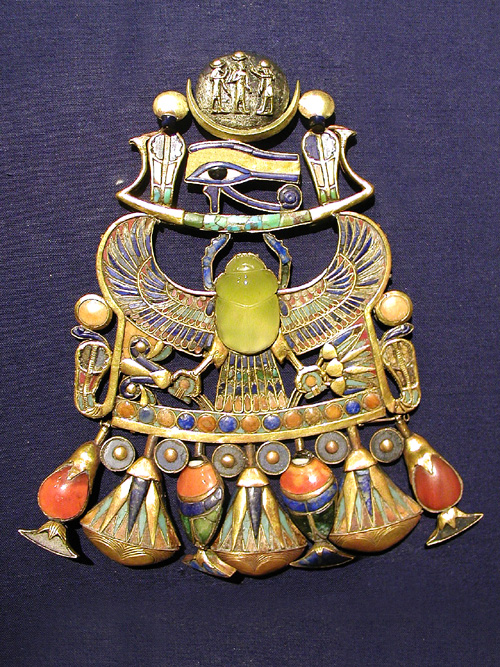 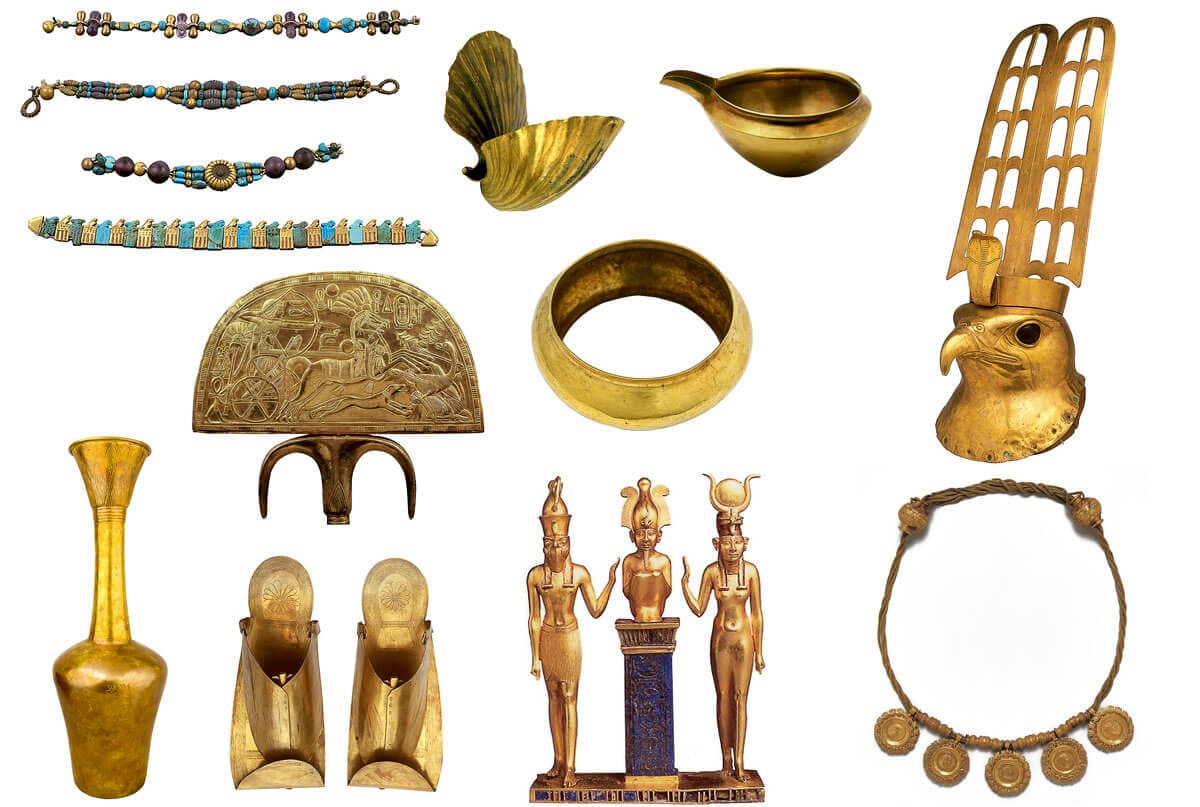 Η  Αίγυπτος
Ο πολιτισμός
Η θρησκεία
πολυθεΐα: προέρχεται από την περίοδο των ανεξαρτήτων πόλεων
οι θεοί παρουσιάζονται με ανθρώπινο σώμα και κεφάλι ζώου

Θεοί
Ρα (Ήλιος) – εκπρόσωπός του ο φαραώ
Ίσις
Όσιρις
Ώρος
Η  Αίγυπτος
Ο πολιτισμός
Η θρησκεία
	- Αμένοφις Δ΄ (Ακενατών): προσπάθεια επιβολής μονοθεϊσμού (θεού Ηλίου Ρα) αλλά αποτυχία λόγω αντίδρασης ιερέων
	- ταρίχευση νεκρών και ταφή σε μνημεία: 
	εξαιτίας της πίστης στη μετά θάνατον ζωή
	- ταφή με πολύτιμα σκεύη
Η  Αίγυπτος
Ο πολιτισμός
Η γραφή
	- 4η χιλ. π.Χ. χρήση ιερογλυφικής* γραφής
		- ενδεικτική πολιτιστικού επιπέδου
		- ειδίκευση και συνεχής ενασχόληση
		- εκπαίδευση γραφέων: σταδιοδρομία με κύρος
 	- αποκρυπτογράφηση τον 19ο αι. λόγω της ανάγνωσης της στήλης της Ροζέτας
* ιερογλυφική γραφή = γραφή που έχει ως χαρακτήρες σχήματα και σύμβολα από την καθημερινή ζωή
Η  Αίγυπτος
Ο πολιτισμός
Τα γράμματα
	- αιγυπτιακά κείμενα αναφέρονται σε δράση φαραώ
	- ελάχιστα λογοτεχνικά κείμενα: θρησκευτικά και λυρικά ποιήματα και λαϊκές διηγήσεις
Οι επιστήμες
	- εμπειρικές αστρονομικές γνώσεις (διαίρεση έτους, μήνα, ημέρας) εξαιτίας της παρακολούθησης των πλημμυρών του Νείλου
Η  Αίγυπτος
Ο πολιτισμός
Οι επιστήμες
	- πρακτική γεωμετρία: ανάγκη επαναπροσδιορισμού ορίων χωραφιών
	- εξελιγμένες μαθηματικές γνώσεις: κατασκευή πυραμίδων
	- γνώσεις ανατομίας και ιατρικής:
		- ταρίχευση νεκρών
		- διαγνώσεις και θεραπείες από περίφημους ιατρούς
Η  Αίγυπτος
Ο πολιτισμός
Οι τέχνες
	- στην υπηρεσία του φαραώ
	- αρχιτεκτονική, γλυπτική και ζωγραφική: μνημεία
		- πυραμίδες Χέοπος, Χεφρήνος, Μυκερίνου και ναοί Λούξορ και Καρνάκ
		- επιφάνειες ναών με ζωγραφιστές ή ανάγλυφες παραστάσεις από δράση φαραώ ή καθημερινότητα
		- μεγάλα αγάλματα διακοσμούν ναούς και τάφους και μικρότερα από ξύλο ή πέτρα
		-  αντικείμενα μικροτεχνίας από μέταλλα ή από πολύτιμους ή ημιπολύτιμους λίθους
Στηλη του μερνεπτα
Χρονικό του Μερνεπτά Οι πρίγκηπες είναι κατάκοιτοι και λένε «Ειρήνη»!Κανένας δεν σηκώνει κεφάλι ανάμεσα στα Εννιά Τόξα.Ερήμωση στο Tjehenu. H χώρα των Χάττι ειρήνευσε.Λεηλατήθηκε η Χαναάν με κάθε κακό.To Asqaluni μεταφέρθηκε. To Gezer κυριεύθηκε. Το Yanoam εξαφανίστηκε. Το Ισραήλ καταστράφηκε – δεν υπάρχει καθόλου σπορά.H Kharru έγινε χήρα εξαιτίας της Αιγύπτου.Όλες οι χώρες ειρήνευσαν μαζί. Όλοι όσοι ήταν ανήσυχοι υποτάχθηκαν.
Ερωτησεισ
Ποια συμπεράσματα προκύπτουν από τη μελέτη της αρχαίας αιγυπτιακής θρησκείας: α. για την πολιτική, β. για την κοινωνία και γ. για την τέχνη και τις επιστήμες;

Με ποιες ανάγκες των Αιγυπτίων συνδέονταν οι «επιστημονικές» τους αναζητήσεις;

Ποια ήταν η σχέση της πολιτικής εξέλιξης της Αιγύπτου με τη θρησκεία;